waterfall
desert
Canyon
meadow
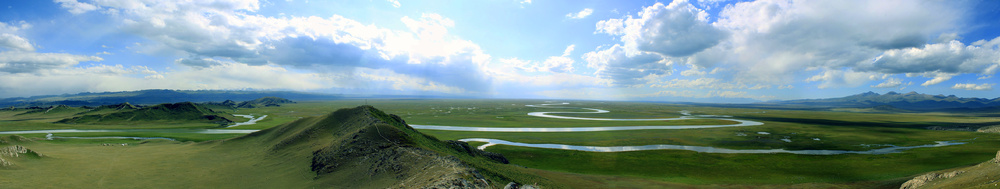 Sea lion, fur seal
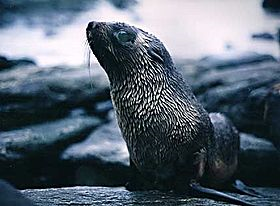 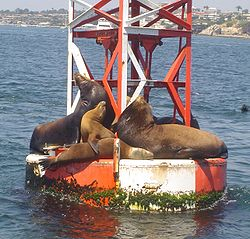 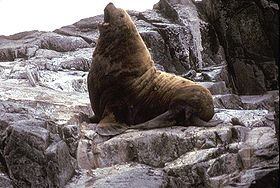 Seal, otter
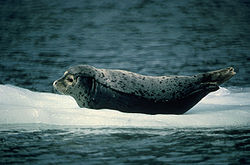 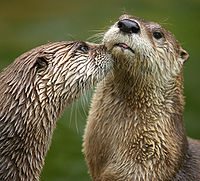